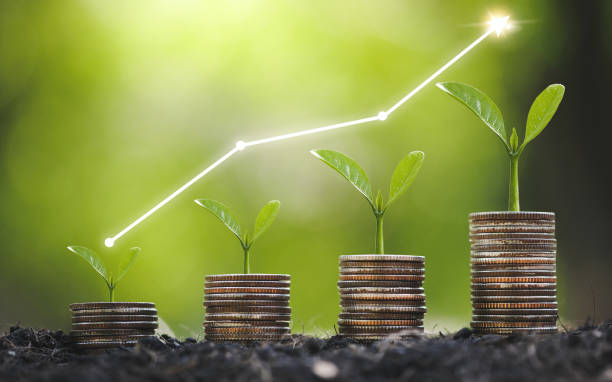 Show me the Money: How to get Professional Development Grant Funding
Rio Hondo College
Fall Convocation Day -8/16/24
Katie O’Brien
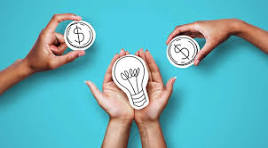 What sorts of activities are funded?
Activities that enhance employees’ ability to successfully 
engage in current or future work for the college

-Off  campus conferences, workshops and trainings (registration, travel, meals,
 accommodations*)

-Webinars

-Department/Division retreats

-On campus trainings/speakers

-Job related coursework (reimbursement following course completion)
                                              
*Conference must be at least 25 miles from campus to be eligible for payment for accommodations
What sorts of activities are not funded?
-Professional licensing or membership dues/fees

-Equipment/supplies requests

-Applications that do not show an attempt to secure other and/or matching funding 
for the project

-Activities that are largely intended for students and/or non-Rio Hondo staff

-Coursework not related to profession or that will be used for pay increase

-Activities that can be funded via grants and/or other funds

-Stipends to support work already a part of one’s professional responsibility 

-Incomplete or vague applications that do not include a clear dissemination plan
or show evidence of the need this activity is filling

-Activities that have already taken place
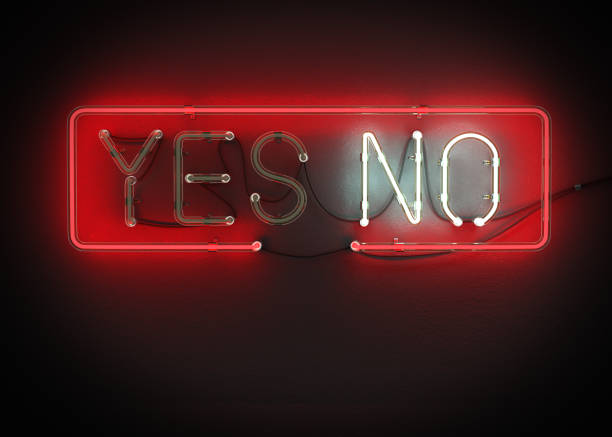 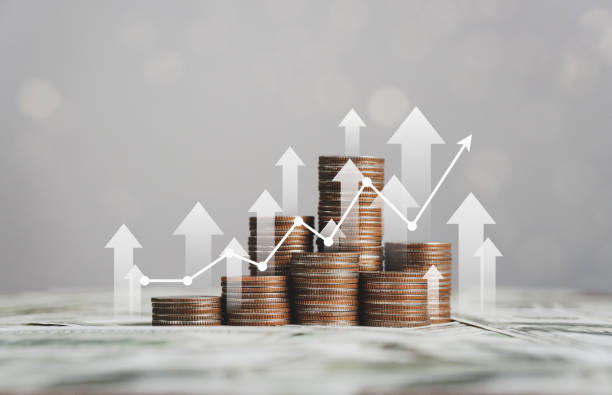 How much funding can I potentially be awarded in a fiscal year?
Full time employees- $1,000

Part time employees - $300 per semester

Groups/Department/Divisions- $2400

Total amount available to groups of
    individuals hoping to participate in same
    conference/ training: $2400
Grants Involving Training/Conferences/Webinars… 

Degree to which activity will enhance employee skills  

Specificity of dissemination plan or how knowledge gained will be shared with widest appropriate audience.   Examples of past “dissemination” activities: 

	-Providing Professional Day or other on campus workshop(s)

	-Integration into curriculum and/or job responsibilities

	-Creation of a manual or resource guide for department and/or campus use

	-Leading of department roundtables

	-Departmental or workgroup (i.e. CSEA) presentations

	-Student workshops

 Note – The higher the award amount, the higher the expectation for a 
detailed dissemination plan.
How are Grant Applications Prioritized?
How are Grant Applications Prioritized?
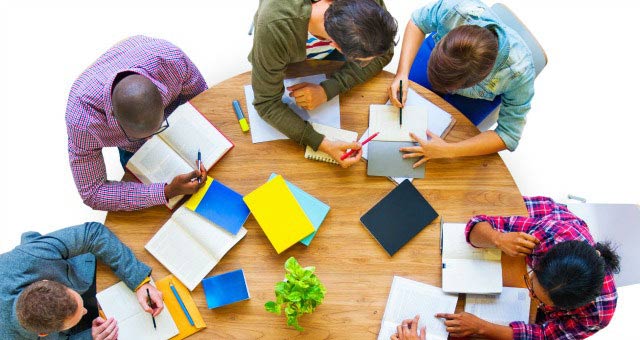 Group Learning Projects

   Evidence that activity fulfills a recognizable professional 
         development need 

Evidence a sizable group of individuals are committed and willing to participate in event.

The committee strives to distribute funding across a spectrum of individuals and departments. While individuals may apply for more than one grant in a fiscal year, those who have not yet been awarded that year and have a quality application will be given priority.
Which Grant Application Should I Use?
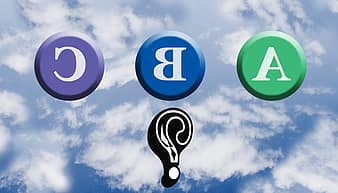 Low Cost Grant Application – For Funding Requests $300 or less

Individual Project and Group Conference Grant – For projects over $300, with a max of $1,000 for an individual and $2400 for a group

Group Learning Grant- $2400
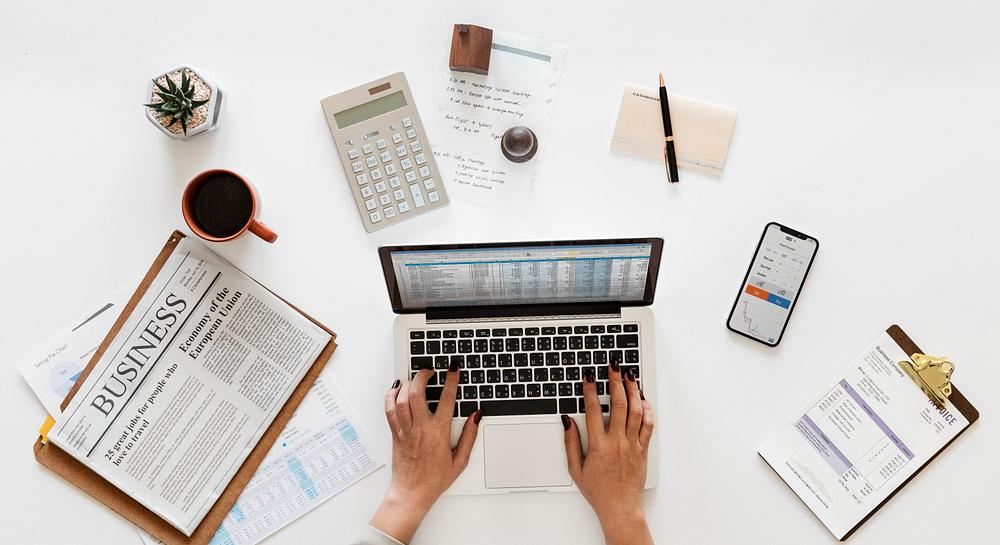 Applications Reviewhttps://www.riohondo.edu/staff-development/fundinggrant-opportunities/
Low Cost Grant 

Individual Project and Group
   Conference Grant

Group Learning Grant
Process & Timelines
1. Complete Correct Grant Application 

	Secure manager & VP signatures via Adobe Sign

	Include Brenda Moran + Katie Obrien in Adobe Route

	Applications reviewed at PD Committee meetings on 1st & 3rd Wednesdays of month so
                signed applications must be received by Brenda by Friday before

   2. Grant Decision Notifications 
        Sent via email the Thursday following Committee review that outlines process to 
           seek payment and/or reimbursements (i.e. original receipts, invoice, PD grant report…)
Process & Timelines Continued…
IF Project is Approved and Travel Off Campus is Involved 
       Route Travel Authorization to Manager & VP via ADOBE sign and include Brenda Moran in
       routing so she can include Account code.  NOTE-If travel is taking place out of state, this must 
       be approved at a Board meeting at least 1 month prior!

4. IF Project Involves Hiring a Consultant/Trainer… 
             A W-9 and Consultant Agreement must be secured and approved at a Board meeting prior to
      the event

Be aware that the Board meets the 2nd Wednesday of each month and that Board agenda items must 
be sent to the appropriate VP for inclusion on the agenda at least 3 weeks prior.

 As projects will not be approved after the activity has been completed, 
PLAN AHEAD 
and don’t hesitate to contact Brenda for help with these processes!
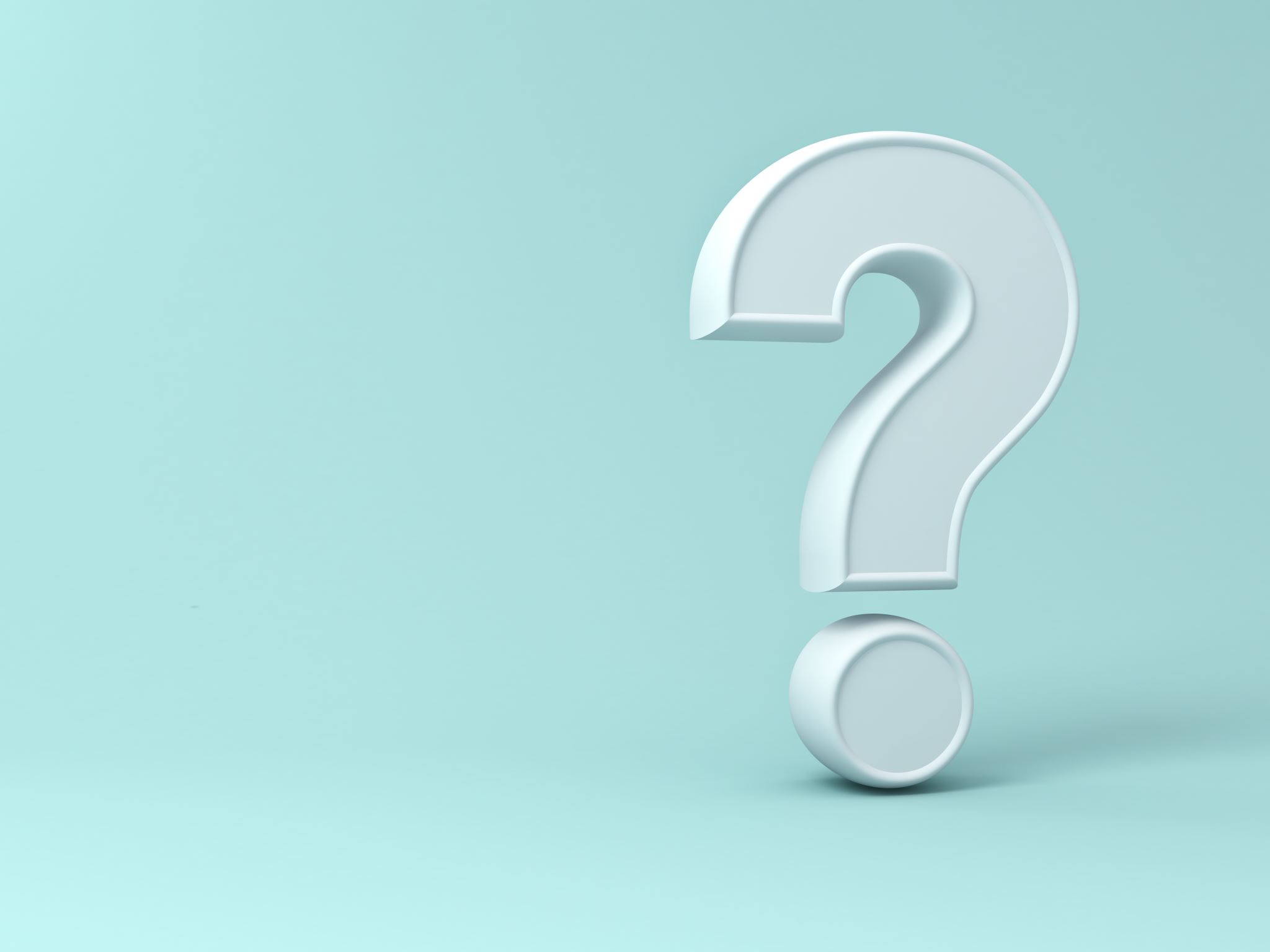 More questions?
Contact Brenda Moran(ext. 3210) or Katie O’Brien (ext. 3223)